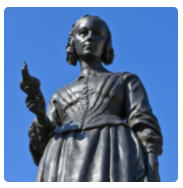 Movers and Shakers
Unicorn Class
Autumn Term 1 
September 2025
TOPIC OVERVIEW
As Historians, we will learn about the lives of significant people in history and the impact they had on our society. Specifically, we will learn about explorers and activists; learning how to use timelines and other historical sources to find out about them and their impact on history. 
As Geographers, we will learn to use geographical sources to explore parts of the world linked to our significant historical people.
As Design Technologists, we will have a go at immortalising the lives of a significant person in history by making a memorial, as well as making models of transport that the explorers may have used on their journeys. 
As  Scientists, we will learn about some of the scientific discoveries of these significant people including those relating to the human body and living things, as well as illnesses and germs.
ENGLISH
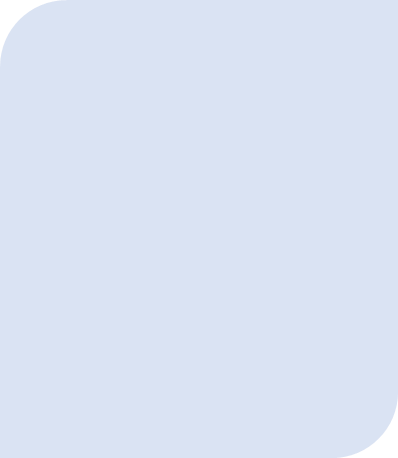 Biographies: we will think about using significant events in a person’s life in chronological order, as well as the use of past tense to tell stories. 
Posters: we will think about how posters can be persuasive by sharing a particular viewpoint.
Speeches: we will reflect on our own opinions and give reasons for them.

How you can help at home:
Ensure homework is completed
Read regularly at home together
Support your child to learn their spellings
Encourage writing experiences where possible
MATHEMATICS
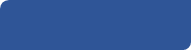 Children will be taught key aspects of the following:
Place Value
Addition
Subtraction

How you can help at home:
Ensure your child completes their CGP books every week
Support your child to learn their number bonds to 10/100
Practice counting in 2s, 5s and 10s
Explore the app One Minute Maths to develop your child’s quick recall
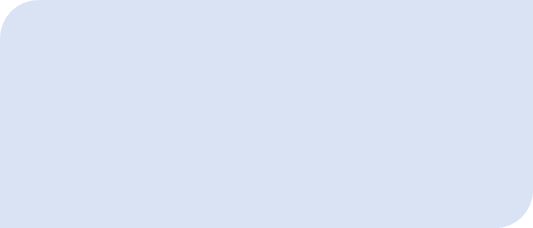 RE
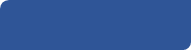 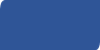 PSHE
Why do most Christians call God a ‘creator?’
We will explore the Creation of the world and the importance of God to Christians. We will describe God’s characteristics shown in the Creation story. We will explore why it is important to look after our world and the environment around us.
Physical health and well-being
We will think about how we can eat well, the importance of physical activity, sleep and rest, as well as basic health and hygiene routines.
We will consider people who help us to stay healthy and well.
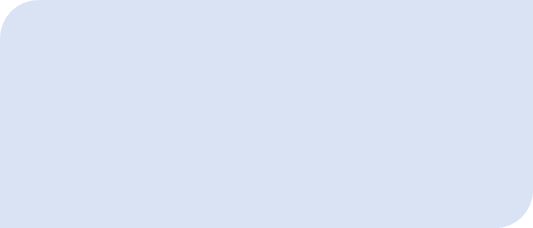 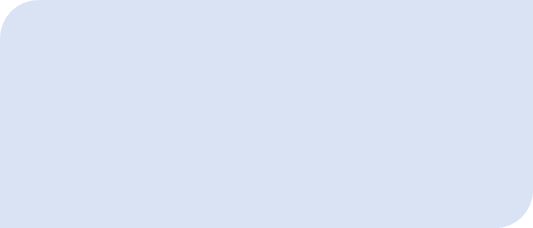 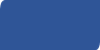 E-SAFETY & COMPUTING
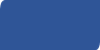 MUSIC
Contrasting Dynamics: Space
We will learn to develop our knowledge and understanding of dynamics using instruments and learn to compose and play rhythms to represent planets.
In Computing we will be thinking about the technology around us; what it is, how we use it and the information we can get from it. We will learn how we can use technology safely and responsibly.
ART
PE
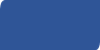 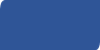 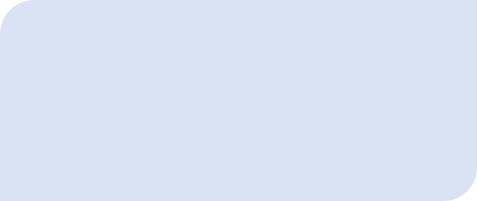 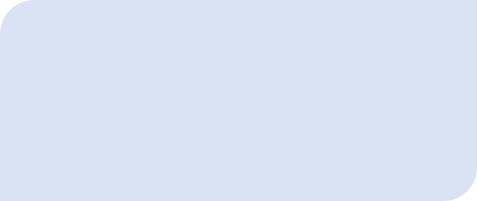 Multi-skills
We will be developing our agility and coordination through a variety of games.
Athletics
We will practise throwing, jumping and developing our speed for running.
Themes and Artists
We will use our historical theme to focus on the skills of still life painting and drawing. We will use artists such as Van Gogh, Cezanne and Kandinsky for our inspiration.
SMSC
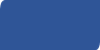 As part of our SMSC curriculum, children will participate in a variety of activities including; Fairtrade Fortnight, Black History Month and World Mental Health Day.